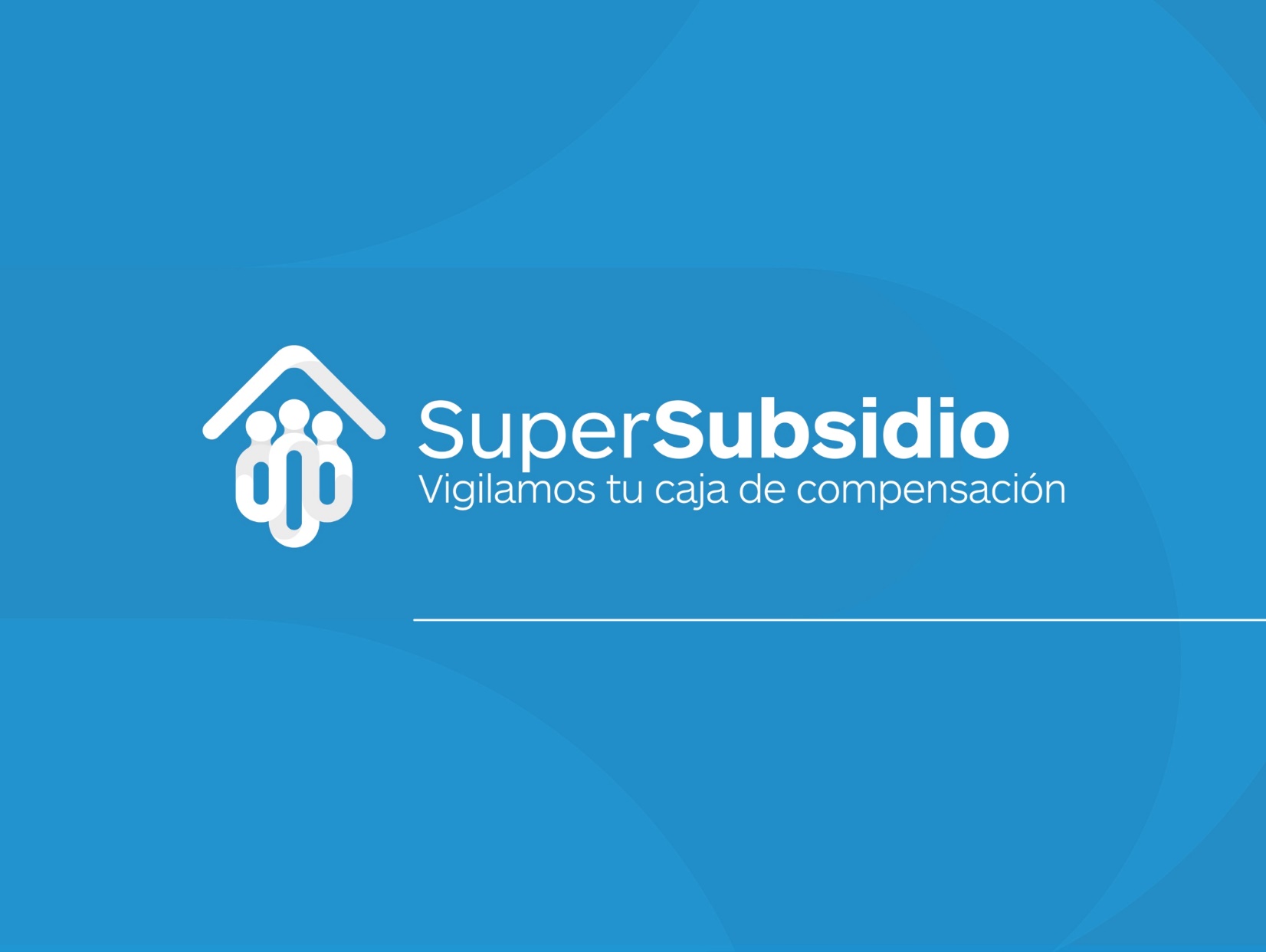 Observatorio del sistema del Subsidio Familiar (2020-2022)

Superintendencia Delegada para Estudios Especiales y Evaluación de Proyectos.
Delegada para Estudios Especiales y la Evaluación de Proyectos
Profesionales a cargo: Néstor Orlando Rojas y Martha Lucía Gómez
Acciones para el diseño y construcción del Observatorio del Sistema del Subsidio Familiar
Diseño, aplicación y análisis de encuesta
Encuesta de Diagnóstico
DISEÑO
Martha Lucía Gómez, diseñó con ayuda de Google Form un instrumento de recolección de información, de 18 preguntas divididas en dos secciones.
Su objetivo es el de identificar algunos aspectos importantes que permitan evidenciar las mejores prácticas, la mejor manera de transferir conocimiento, teniendo en cuenta las experiencias, aplicándola en la construcción y puesta en marcha del observatorio del Sistema del Subsidio Familiar.
Encuesta de Diagnóstico
IDENTIFICACIÓN DE POBLACIÓN Y ENVÍO DE CORREOS
Se identificaron personas que de una u otra manera han hecho parte de observatorios.
Pertenecientes al sector gobierno, academia, organizaciones y sociedad civil.
Se envió correo de invitación a participar en la encuesta.
RECOLECCIÓN DE INFORMACIÓN
La encuesta estará abierta hasta finales del mes de abril, tiempo después del cual se adelantará el análisis.
Documento de Proyecto
Documento proyecto de observatorio
Se presentó un documento en el FORMATO DE JUSTIFICACIÓN TÉCNICA ECONÓMICA Y LEGAL PARA ACTUALIZAR PROYECTOS DE INVERSIÓN.
OBJETIVO: Generar los lineamientos técnicos y recopilar la información estadística del sistema del subsidio familiar.
PRODUCTO: Documentos de lineamientos técnicos.
ACTIVIDADES: 1.Realizar el estudio de acuerdo con los parámetros técnicos establecidos por la Supersubsidio y, 2.Realizar la socialización de los resultados del estudio desarrollado durante la vigencia
Documento de Proyecto
JUSTIFICACIÓN
La Superintendencia del Subsidio Familiar requiere fortalecer la gestión del conocimiento analizando la realidad, las características y las oportunidades del Sistema del Subsidio Familiar, así como disponer de los recursos necesarios para el desarrollo de estudios e investigaciones sobre el Sistema que faciliten la respuesta a la alta demanda de requerimientos de información de los entes gubernamentales y provean insumos para planes, programas y proyectos de inversión.
Plan de Trabajo
Plan de Trabajo diseño e implementación 2020-2022
Un Observatorio
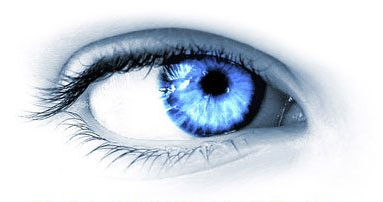 LA OBSERVACIÓN
Es un modo de examinar la realidad, lo que implica claridad y mensurabilidad con respecto a los propósitos de la observación, de los criterios de comparación, de los elementos observables y de la manera de realizar la observación.
Un Observatorio
BANCO DE DATOS (repositorios)
Ya no es suficiente disponer de grandes volúmenes de información, sino que, esta debe ser de calidad y con aplicación en el ámbito social, lo que hace necesaria la elaboración de procedimientos y conjuntos de indicadores que ayuden al análisis del comportamiento de variables de estudio
Esto “permite, en una primera instancia, extraer una foto del estado del fenómeno en un momento del tiempo, a partir del cual se elabore un diagnóstico que sirva para la formulación de políticas, planes, programas y proyectos y, posteriormente, adelantar seguimiento y evaluación a los mismos”
Fases del Observatorio
Fases del Observatorio